Module 1.1
Review Action Plan
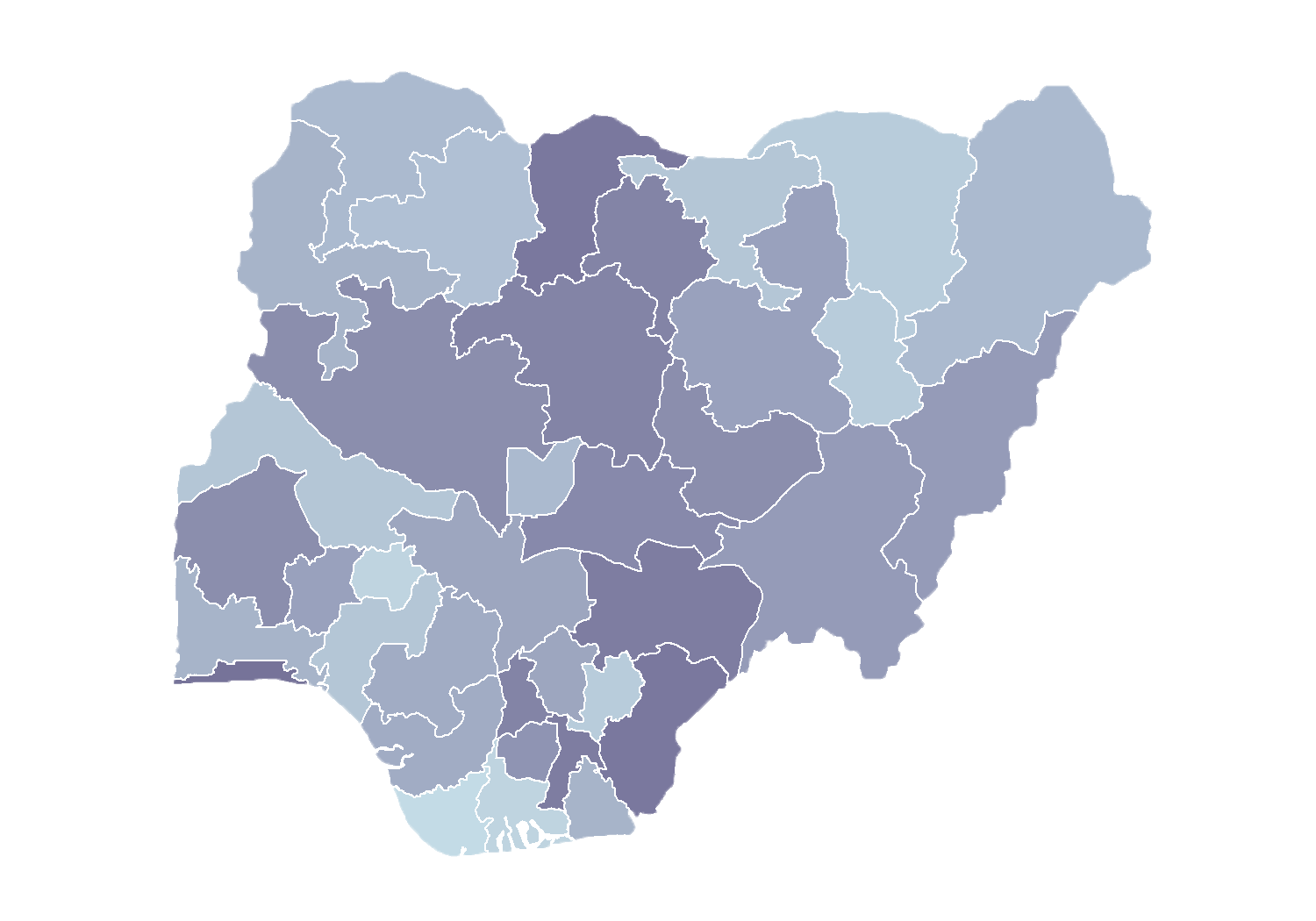 Rollout of Health Facility Registry/Master Facility List for States and Local Government Areas in Nigeria
June 2019
Outline
Add new facilities
Delete nonexistent facilities
Facility visits
Completed forms
Quality of forms
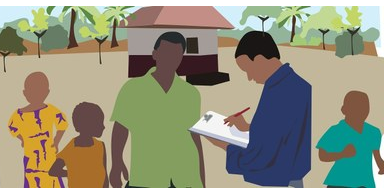 Add new facilities
from LGA-maintained list
Comment: Certain facilities on the LGA list need to be discarded, because they are duplicates.
Add new facilities
from DHIS 2-maintained list
Comment: Certain facilities on the DHIS 2 list need to be discarded, because they are duplicates.
Delete nonexistent facilities
% of deletions documented
Comment: Facilities to be deleted either are duplicates or never existed.
Total number of facilities
remaining on MFL
Total number of facilities: All facilities including those to be added, with duplicate facilities removed
Facility visits
Proportion of completed visits
Facilities to be visited: These either are missing coordinates or have wrong coordinates.
Completed forms
Deleted facilities
Facilities to be deleted: Deletions documented
Completed forms
Facilities to add or update
Facilities to add or update: Updates or additions documented
Quality of forms
% of complete forms
Next steps
Over the course of the 3-day training, will you be able to improve any of the following?
% of deletions documented
% of updates or additions documented
% of complete forms